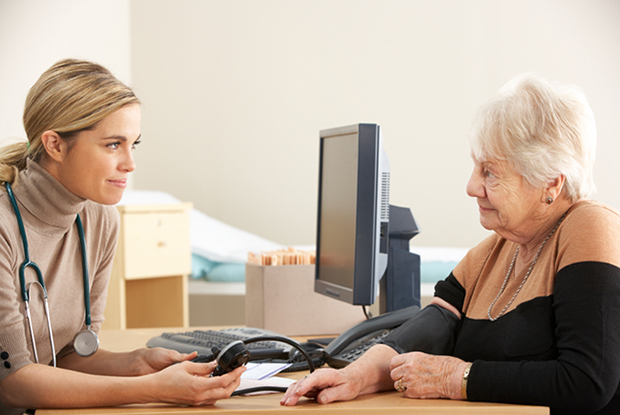 Consultation skills
Ruba M Jaber
Family Medicine Consultant, Women And Child’s Health Specialist
Assistant Professor Family Medicine
"It is more important to know what sort of person has a disease than to know what sort of disease a person has." Hippocrates (circa 400 BC).
The consultation is the bedrock of all medical practice, and during the course of a professional lifetime, most doctors will conduct between 160,000 – 300,000 interviews.
 Doctor-patient communication is a key ingredient to establishing a patient’s diagnosis and successfully managing the patient’s problem.
Being a good doctor also demands good interpersonal and communication skills for working in clinical teams. Even doctors without direct responsibility for patient care need to be able communicate effectively and accurately with clinical colleagues
Within the consultation, doctors can employ sophisticated communication skills to facilitate the patient’s storytelling, interpret the information gathered and assist the patient’s understanding and treatment of the problem. Unfortunately, when these skills are not used successfully, the results are patient dissatisfaction leading to complaints and worse; errors in diagnosis and treatment, jeopardizing safety
What is the point of good communication skills?
1. Safe, efficient and effective healthcare
2. Understanding patients’ problems
3. Improving communication leads to better patient outcomes
Steps of consultations
1. Initiating the consultation
2. Gathering information
3. Providing structure to the consultation 
4. Building the relationship
5. Explanation and planning 
6. Closing the consultation.
TASK ONE: INITIATING THE CONSULTATION
Establishing Initial Rapport 
GREETS patient and obtains patient’s name 
INTRODUCES self, role and nature of interview; obtains consent if necessary 
DEMONSTRATES RESPECT and interest, attends to patient’s physical comfort
Identifying the Reason(s) for the Consultation 
IDENTIFIES PROBLEMS LIST or issues patient wishes to discuss (e.g., “What would you like to discuss?; “What questions did you hope to get answered today?”) 
LISTENS attentively to the patient’s opening statement without interrupting or directing patient’s response
CONFIRMS LIST AND SCREENS for further problems (e.g., “so that’s headaches and tiredness; anything else?” 
NEGOTIATES AGENDA taking both patient’s & doctor’s perspectives into account
TASK TWO: GATHERING INFORMATION
ENCOURAGES PATIENT T0 TELL STORY of problem(s) from when first started to the present in own words (clarifies reason for presenting now) 
USES OPEN-ENDED AND CLOSED QUESTIONS, appropriately moving from open-ended to closed
LISTENS ATTENTIVELY, allows patient to complete statements without interruption, leaves space for patient to think before answering, go on after pausing 
FACILITATES PATIENTS RESPONSES VERBALLY & NON-VERBALLY (e.g., uses encouragement, silence, repetition, paraphrasing)
PICKS UP VERBAL AND NON-VERBAL CLUES (i.e., body language, speech, facial expression, affect); CHECKS OUT & ACKNOWLEDGES as appropriate 
CLARIFIES PATIENT’S STATEMENTS that are unclear or need amplification (e.g. “Could you explain what you mean by light headed”) 
USES concise, EASILY UNDERSTOOD QUESTIONS AND COMMENTS, avoids or adequately explains jargon 
 ESTABLISHES DATES AND SEQUENCE of events
Additional Skills for Understanding the Patient’s Perspective 
actively determines and appropriately explores: PATIENT’S IDEAS (i.e., beliefs re cause) PATIENT’S CONCERNS (i.e.; worries) regarding each problem PATIENT’S EXPECTATIONS (i.e.; goals, help patient expects re each problem) EFFECTS ON PATIENT: how each problem affects the patient’s life
ENCOURAGES PATIENT TO EXPRESS FEELINGS
TASK THREE: PROVIDING STRUCTURE TO THE CONSULTATION
Making Organization Overt 
Summarizes at end of a specific line of inquiry (e.g., HPI) to confirm understanding & ensure no important data was missed; invites patient to correct 
Progresses from one section to another using signposting, transitional statements; includes rationale for next section
Attending to Flow 
STRUCTURES interview in LOGICAL SEQUENCE 
ATTENDS TO TIMING and keeping interview on task
TASK FOUR: BUILDING THE RELATIONSHIP - Facilitating Patient’s Involvement
Using Appropriate Non-Verbal Behavior 
DEMONSTRATES APPROPRIATE NON-VERBAL BEHAVIOUR 
eye contact, facial expressions 
posture, position, gestures & other movement 
vocal cues, e.g., rate, volume, tone, pitch
If READS, WRITES NOTES or uses computer, does IN A MANNER THAT DOES NOT INTERFERE WITH DIALOGUE OR RAPPORT 
DEMONSTRATES appropriate CONFIDENCE
Developing Rapport 
ACCEPTS LEGITIMACY OF PATIENT’S VIEWS and feelings; is not judgmental 
USES EMPATHY to communicate understanding and appreciation of patient’s feelings or situation; overtly ACKNOWLEDGES PATIENT’S VIEWS & feelings
PROVIDES SUPPORT: expresses concern, understanding, willingness to help; acknowledges coping efforts and appropriate self care; offers partnership 
DEALS SENSITIVELY with embarrassing or disturbing topics and physical pain, including when associated with physical examination
Involving The Patient 
SHARES THINKING with patient to encourage patient’s involvement (e.g., “What I am thinking now is…..”) 
EXPLAINS RATIONAL for questions or parts of physical examination that could appear to be non-sequiturs 
When doing PHYSICAL EXAMINATION, explains process, asks permission
TASK FIVE: CLOSING THE CONSULTATION (Preliminary Explanation & Planning)
GIVES EXPLANATION AT APPROPRIATE TIMES (avoids giving advice, information, opinions prematurely) 
GIVES INFORMATION IN CLEAR, WELL-ORGANIZED FASHION without overloading patient, avoids or explains jargon 
CONTRACTS WITH PATIENT RE: NEXT STEPS for patient and physician
CHECKS PATIENT’S UNDERSTANDING AND ACCEPTANCE of explanation and plans; ensures that concerns have been addressed SUMMARIZES SESSION briefly 37. ENCOURAGES PATIENT TO DISCUSS ANY ADDITIONAL POINTS and provides opportunity to do so (e.g. “Are there any questions you’d like to ask or anything at all you’d like to discuss further?”)
TASK SIX: EXPLANATION AND PLANNING
Providing the Correct Amount and Type of Information 
INITIATES: summarizes to date, determines expectations, sets agenda 
ASSESSES PATIENT’S STARTING POINT: ask for patient’s prior knowledge early, discovers extent of patient’s wish for information 
CHUNKS AND CHECKS: gives information in chunks, checks for understanding, uses patient’s response as a guide on how to proceed
ASKS patient WHAT OTHER INFORMATION WOULD BE HELPFUL: e.g. aetiology, prognosis 
GIVES EXPLANATION AT APPROPRIATE TIMES: avoids giving advice, information or reassurance prematurely
Aiding Accurate Recall and Understanding 
ORGANIZES EXPLANATION: divides into discrete sections, develops logical sequence 
USES EXPLICIT CATEGORIZATION OR SIGNPOSTIN: (e.g. “There are three important things that I would like to discuss. 1st…Now we shall move on to…”)
USES REPTITION AND SUMMARIZING: to reinforce information 
LANGUAGE: uses concise, easily understood statements, avoids or explains jargon
USES VISUAL METHODS OF CONVEYING INFORMATION: diagrams, models, written information and instructions 
 CHECKS PATIENT’S UNDERSTANDING OF INFORMATION GIVEN (or plans made): e.g. by asking patient to restate in own words; clarifies as necessary
Incorporating the Patient’s Perspective - Achieving Shared Understanding 
 RELATES EXPLANATIONS TO PATIENT’S ILLNESS FRAMEWORK: to  previously elicited beliefs, concerns, and expectations 
PROVIDES OPPORTUNITIES/ENCOURAGES PATIENT TO CONTRIBUTE:  to ask questions, seek clarification or express doubts, responds appropriately
PICKS UP VERBAL AND NONVERBVAL CUES: e.g. patient’s need to contribute information or ask questions, information overload, distress 
ELICITS PATIENT’S BELIEFS, REACTIONS AND FEELING: re information given, decisions, terms used, acknowledges and addresses where necessary
Planning: Shared Decision Making 
 SHARES OWN THOUGHTS: ideas, thought processes and dilemmas 
INVOLVES PATIENT by making suggestions rather than directives 
 ENCOURAGES PATIENT TO CONTRIBUTE their IDEAS, suggestions, preferences, beliefs
NEGOTIATES a MUTUALLY ACCEPTABLE PLAN 
OFFERS CHOICES: encourages patient to make choices/decisions to level they wish 
CHECKS WITH PATIENT: if accepts plans, if concerns have been addressed
IF Discussion Opinion And Significance of Problem 
OFFERS OPINION of what is going on and names if possible 
REVEALS RATIONALE for opinion 
EXPLAINS causation, seriousness, expected outcome, short & long term consequences
CHECKS PATIENT’S UNDERSTANDING of what has been said 
ELICITS PATIENT’S BELIEFS, REACTIONS AND CONCERNS e.g. if opinion matches patient’s thoughts, acceptability, feelings
IF Negotiating Mutual Plan Of Action 
DISCUSSES OPTIONS e.g. no action, investigation medication or surgery, non-drug treatments (physiotherapy, walking aids, fluids, counselling), preventative measures 
 PROVIDES INFORMATION on action or treatment, offered 
a) name 
b) steps involved, how it works 
c) benefits and advantages 
d) possible side effects
ELICITS PATIENT’S UNDERSTANDING REACTIONS AND CONCERNS about plans and treatments, including acceptability 
OBTAINS PATIENT’S VIEW of NEED for action, BENEFITS, BARRIERS, 
MOTIVATION; accepts and advocates alternative viewpoint as needed 
TAKES PATIENT’S LIFESTYLE, BELIEFS, cultural BACKGROUND and ABILITIES INTO CONSIDERATION
ENCOURAGES PATIENT to be involved in implementing plans, TO TAKE RESPONSIBILITY and be self reliant 
ASKS ABOUT PATIENT SUPPORT SYSTEMS, discusses other
IF Discussing Investigations and Procedures 
PROVIDES CLEAR INFORMATION ON PROVEDURES including what patient might experience and how patient will be informed of results 
RELATES PROCEDURE TO TREATMENT PLAN: value and purpose 
ENCOURAGES QUESTIONS AND EXPRESSION OF THOUGHTS re potential anxieties or negative outcome
TASK FIVE (continued): CLOSING THE CONSULTATION
Forward Planning 
CONTRACTS WITH PATIENT re steps for patient and physician 
SAFETY NETS, explaining possible unexpected outcomes, what to do if plan is not working, when and how to seek help
Ensuring Appropriate Point of Closure 
SUMMARIZES SESSION briefly and clarifies plan of care 
FINAL CHECK that patient agrees and is comfortable with plan and asks if any correction, questions or other items to discuss
Thank you